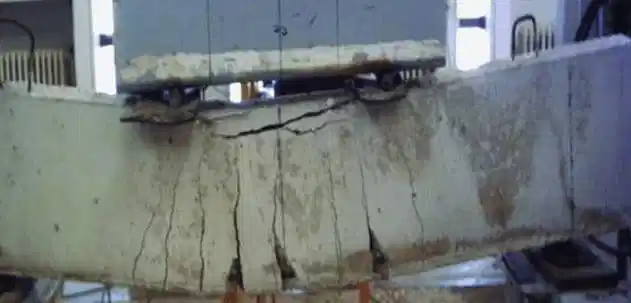 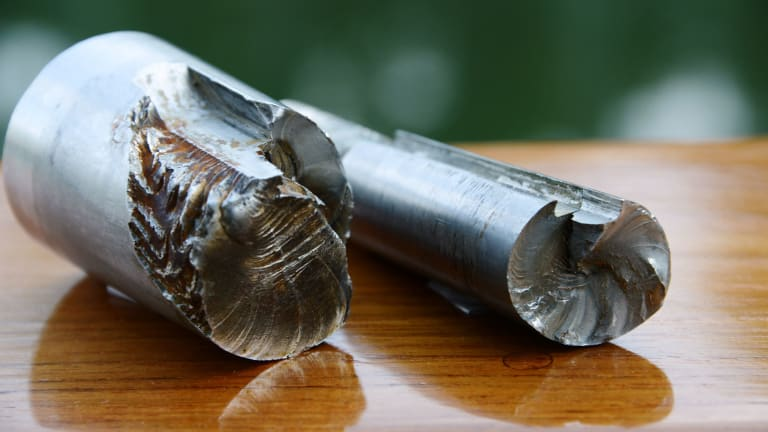 Introdução à Mecânica dos Sólidos (LOM3081)
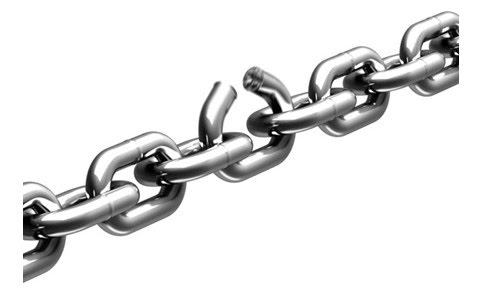 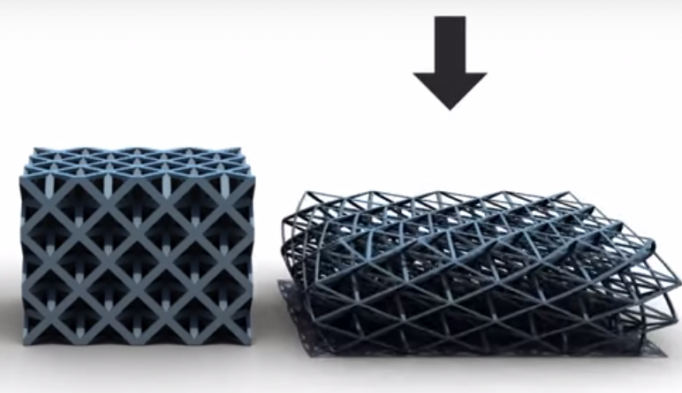 Prof. Dr. João Paulo Pascon
DEMAR / EEL / USP
Aula passada
Diagrama de corpo livre
Reações de apoio
Esforço normal interno (N)
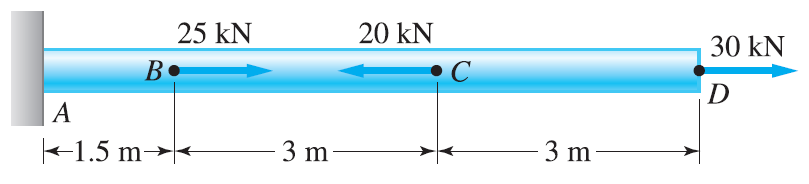 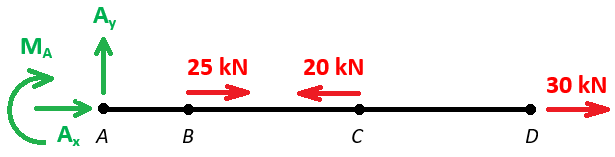 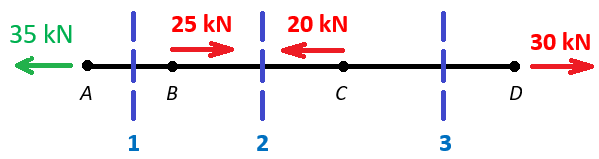 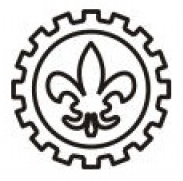 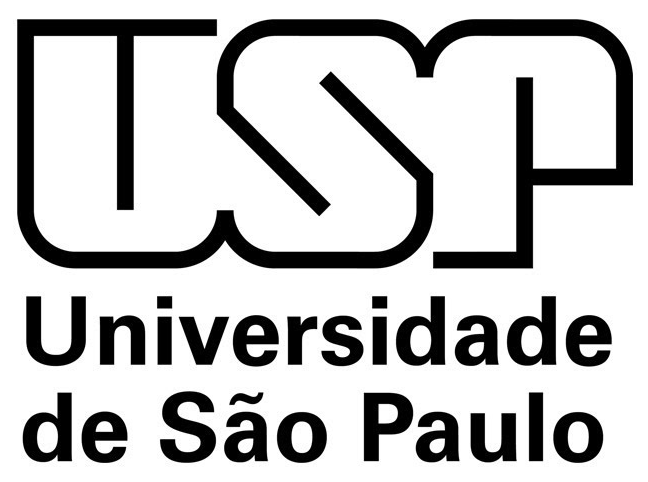 LOM3081 – Introdução à Mecânica dos Sólidos – Prof. Dr. João Paulo Pascon
Aula 02. Tensão
Alteração de data da P1: 14/10/2021
Data inicial: 21/10/2021
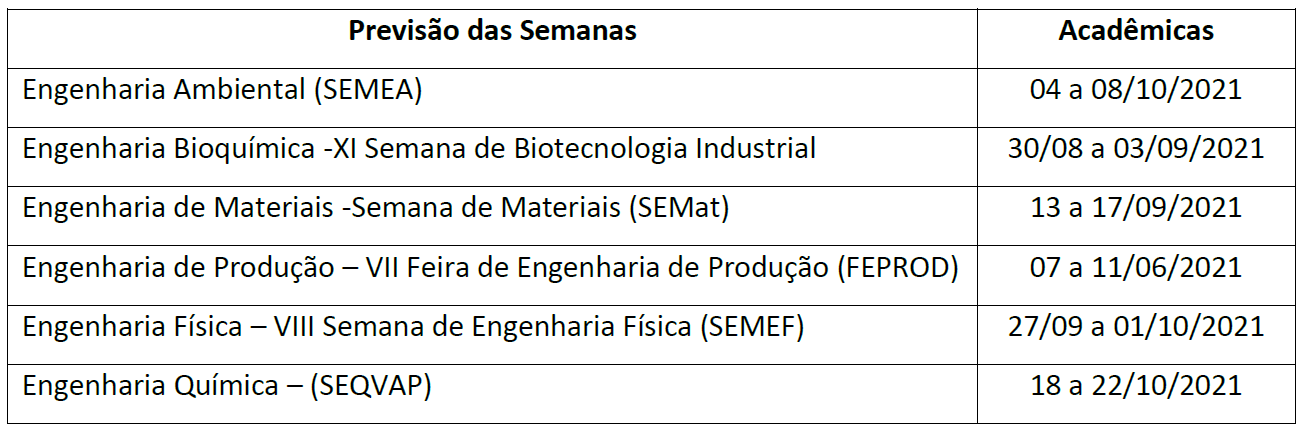 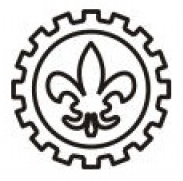 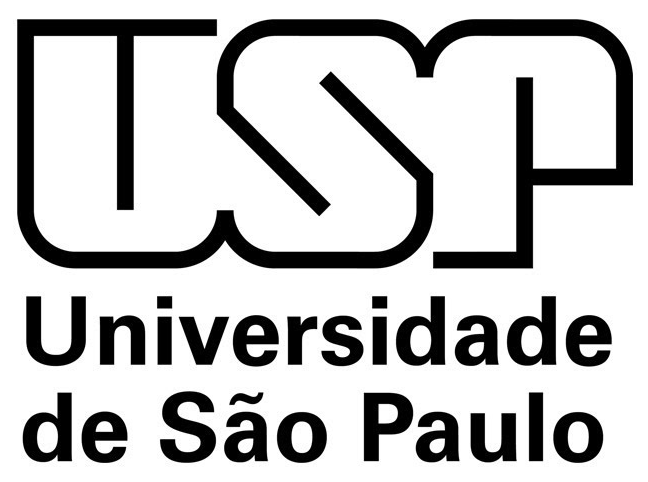 LOM3081 – Introdução à Mecânica dos Sólidos – Prof. Dr. João Paulo Pascon
Aula 02. Tensão
Cap. 1 – Conceito de Tensão
 1. Tensão normal
 Esforço cortante interno
 1.2. Tensão cisalhante
 1.3. Tensão de esmagamento
 1.4. Tensões admissíveis
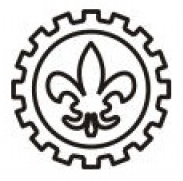 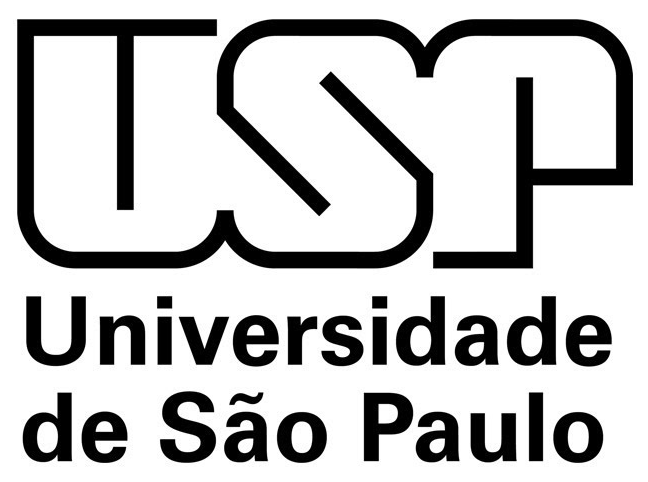 LOM3081 – Introdução à Mecânica dos Sólidos – Prof. Dr. João Paulo Pascon
Aula 02. Tensão
Objetivos da aula de hoje:
 Apresentar o conceito e as componentes de tensão
 Obter o esforço cortante (V) em elementos sob carregamento transversal
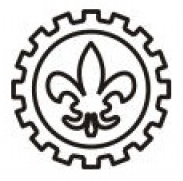 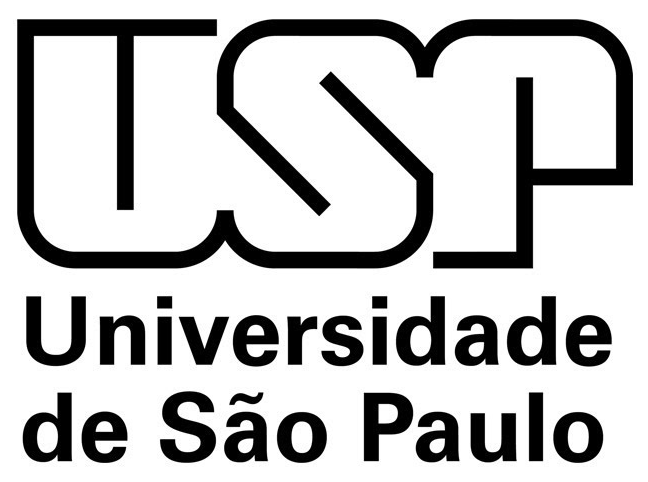 LOM3081 – Introdução à Mecânica dos Sólidos – Prof. Dr. João Paulo Pascon
1.1. Tensão normal
Ensaio de tração
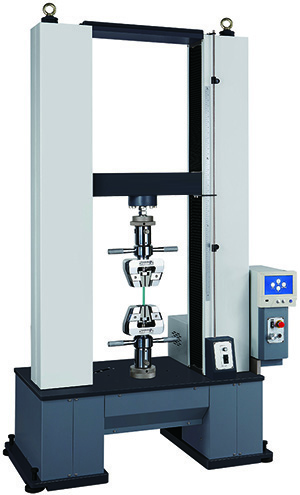 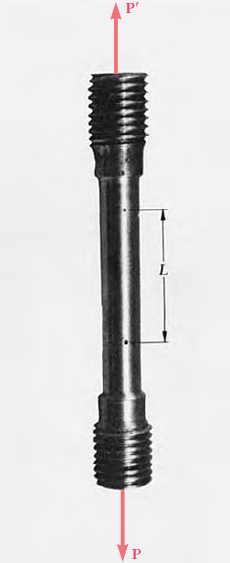 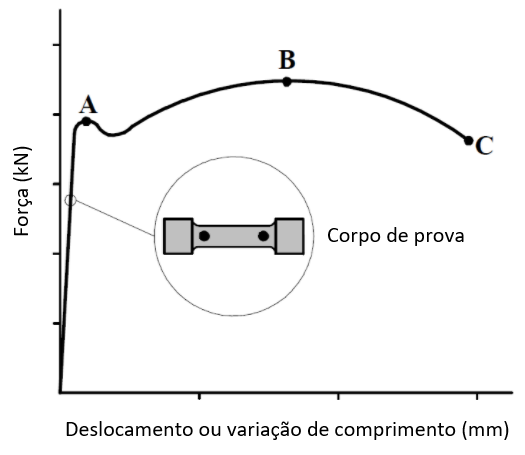 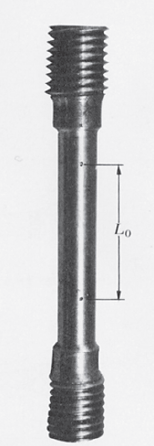 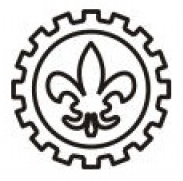 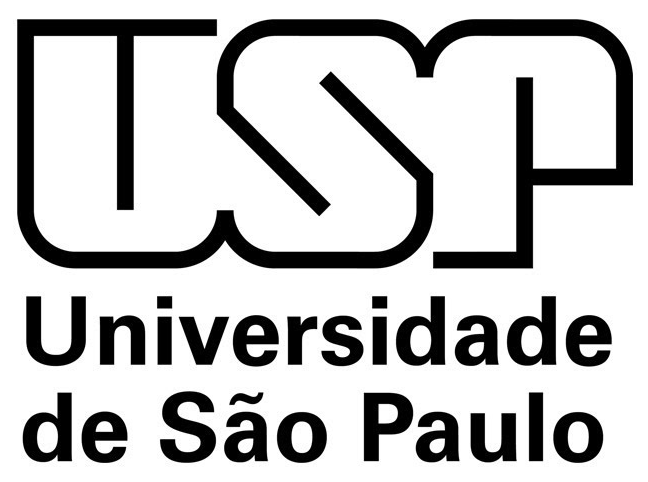 LOM3081 – Introdução à Mecânica dos Sólidos – Prof. Dr. João Paulo Pascon
1.1. Tensão normal
Conceito de tensão
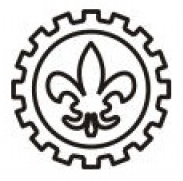 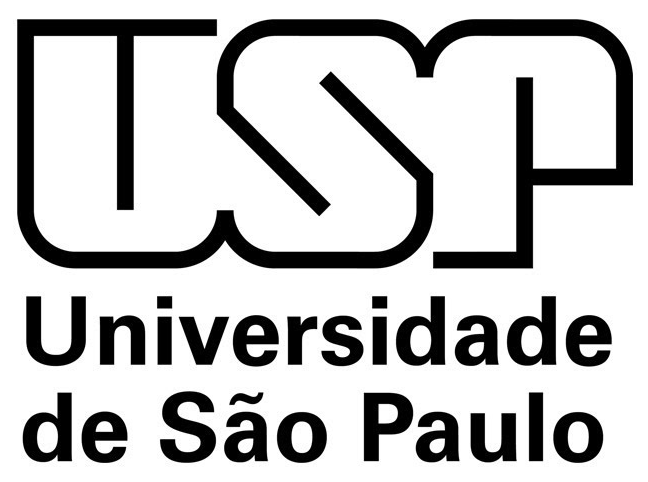 LOM3081 – Introdução à Mecânica dos Sólidos – Prof. Dr. João Paulo Pascon
1.1. Tensão normal
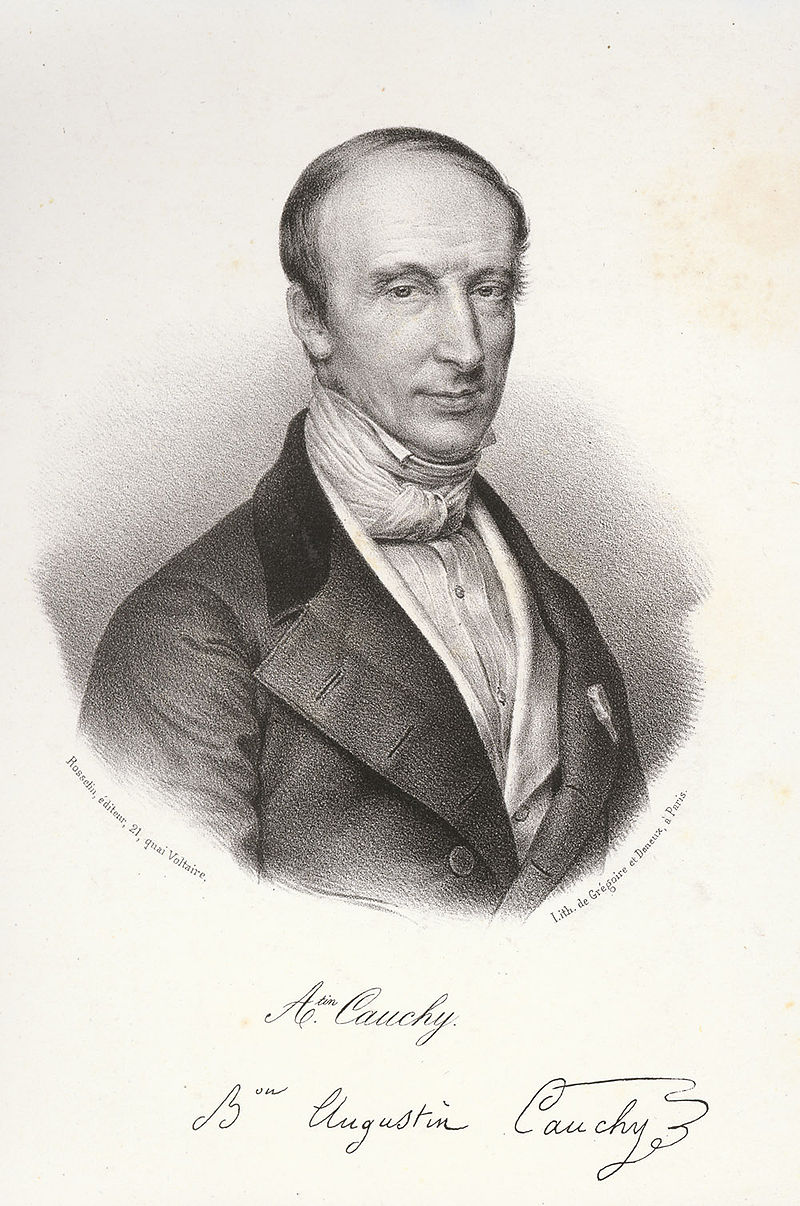 Conceito de tensão
 Augustin-Louis Cauchy (1789-1857)
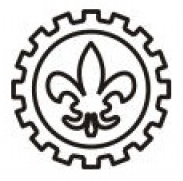 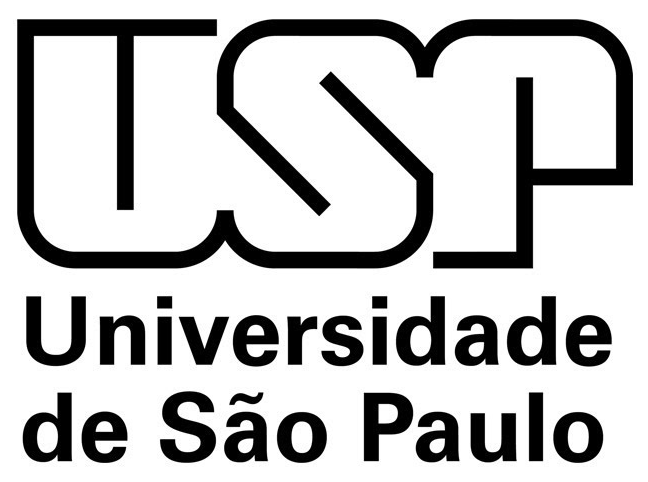 LOM3081 – Introdução à Mecânica dos Sólidos – Prof. Dr. João Paulo Pascon
1.1. Tensão normal
Definição de tensão normal (média):
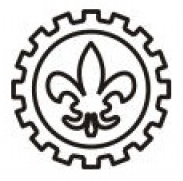 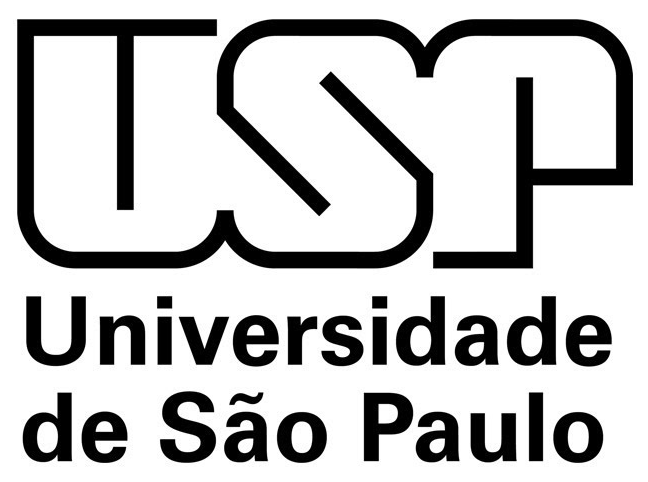 LOM3081 – Introdução à Mecânica dos Sólidos – Prof. Dr. João Paulo Pascon
Exemplo 1.1. Tensão normal
Para a barra do Exemplo 0.1, determinar a tensão normal (média) nos segmentos, considerando um diâmetro uniforme de 25,4 mm.
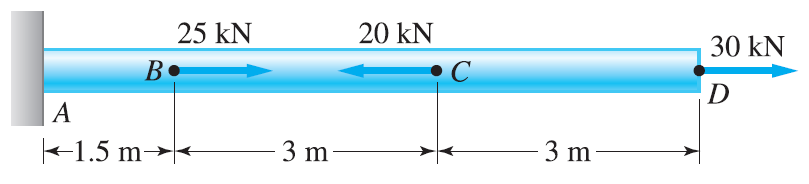 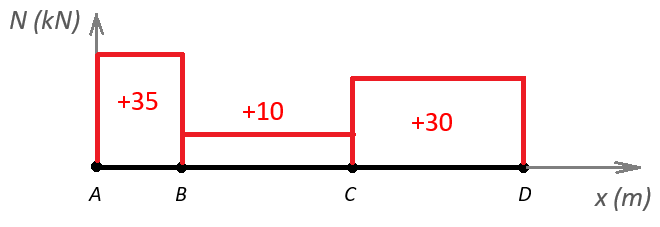 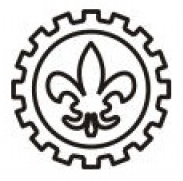 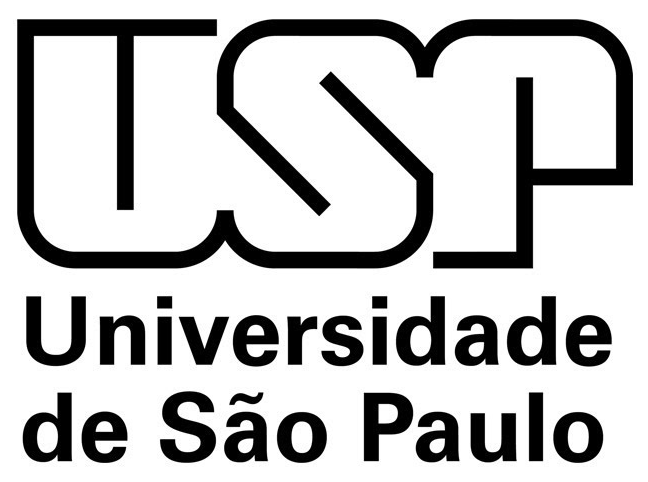 LOM3081 – Introdução à Mecânica dos Sólidos – Prof. Dr. João Paulo Pascon
Limites de resistência (tensão normal)
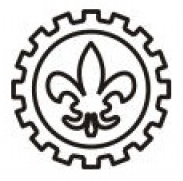 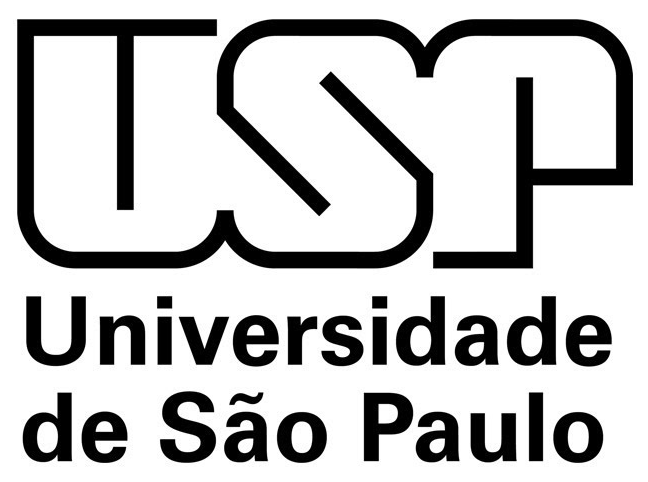 LOM3081 – Introdução à Mecânica dos Sólidos – Prof. Dr. João Paulo Pascon
Limites de resistência (tensão normal)
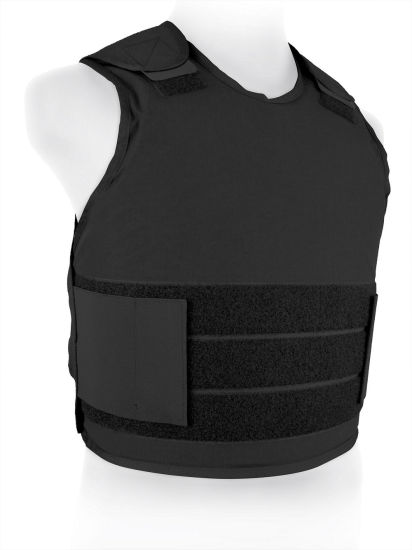 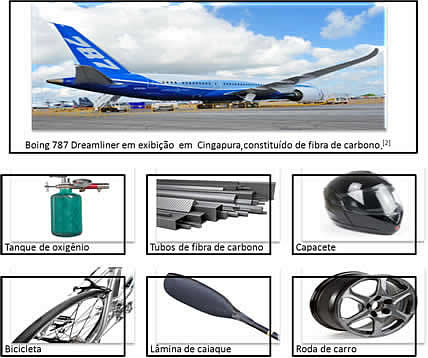 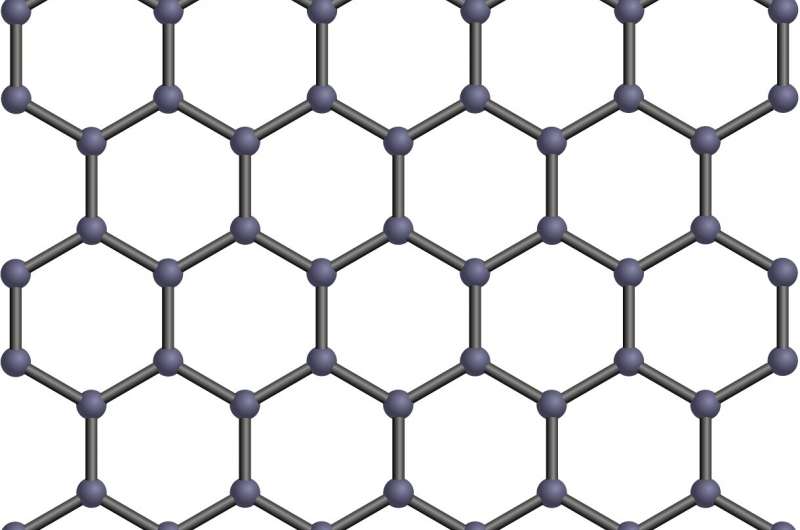 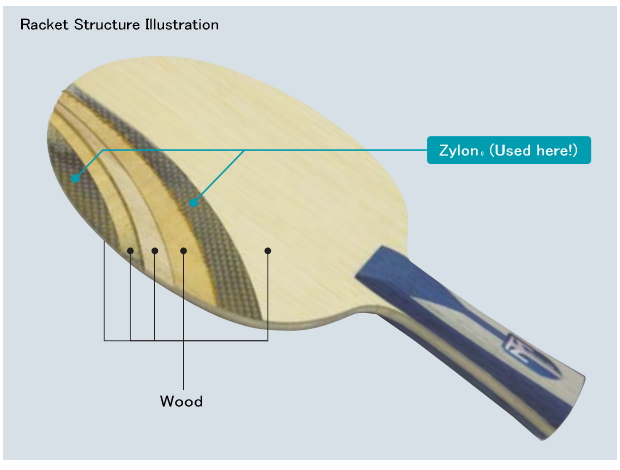 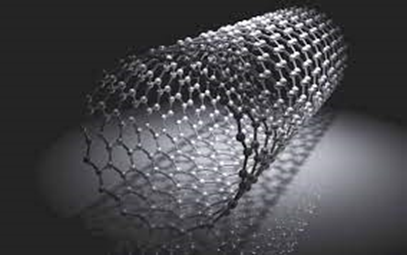 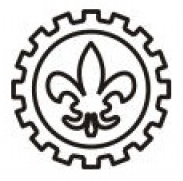 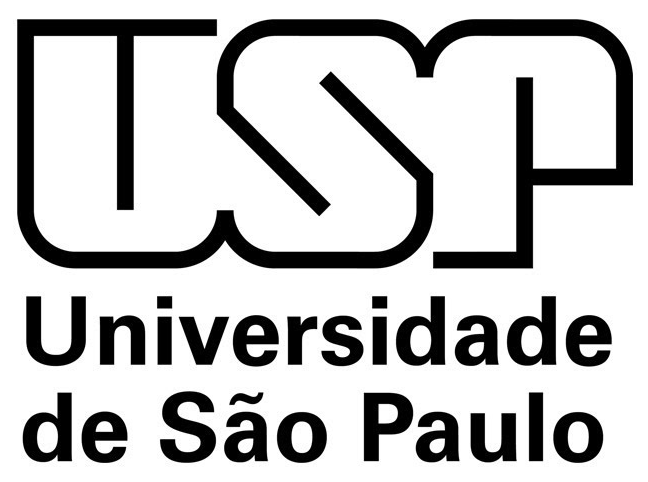 LOM3081 – Introdução à Mecânica dos Sólidos – Prof. Dr. João Paulo Pascon
Esforço cortante interno
Elementos estruturais sob carregamento transversal
 Pinos, rebites, parafusos
 Vigas (LOM3099 – Mecânica dos Materiais)
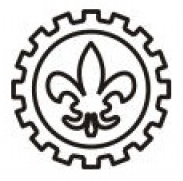 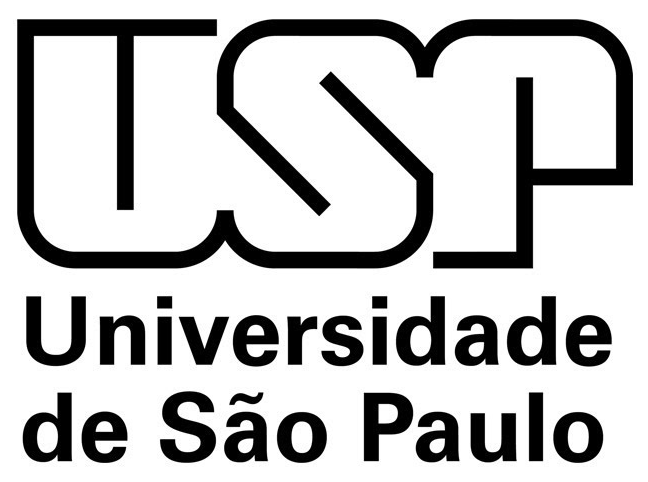 LOM3081 – Introdução à Mecânica dos Sólidos – Prof. Dr. João Paulo Pascon
Esforço cortante interno
Chapa ou placa sob corte
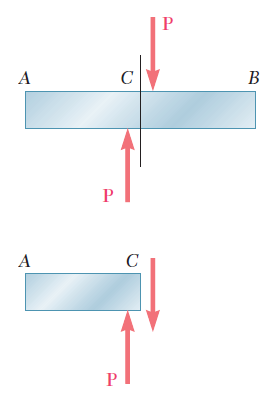 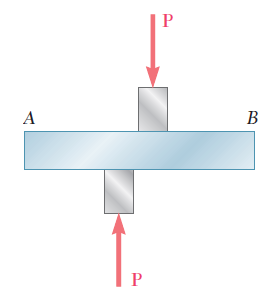 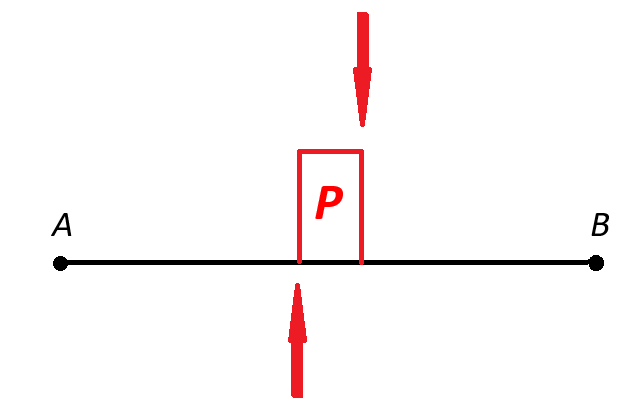 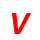 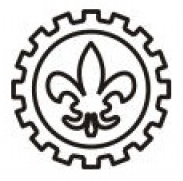 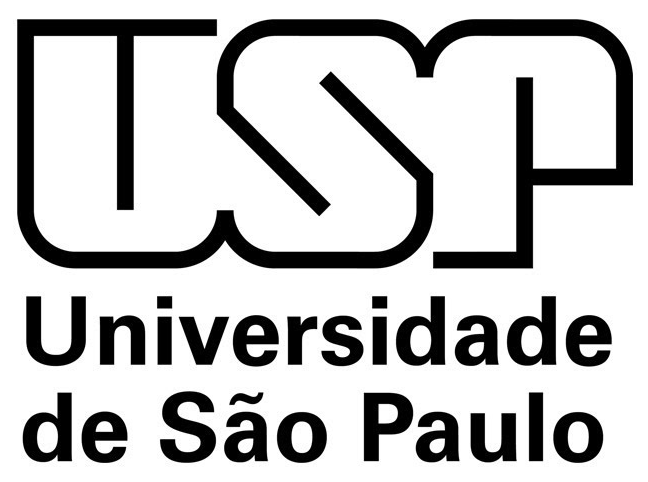 LOM3081 – Introdução à Mecânica dos Sólidos – Prof. Dr. João Paulo Pascon
Esforço cortante interno
Elemento de ligação (pino, parafuso, rebite) sob corte simples
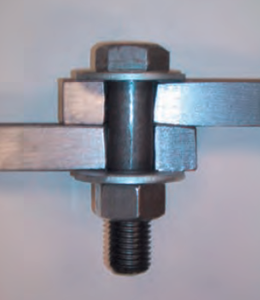 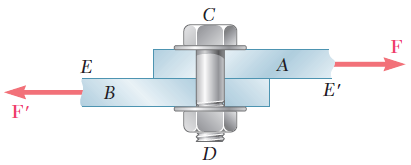 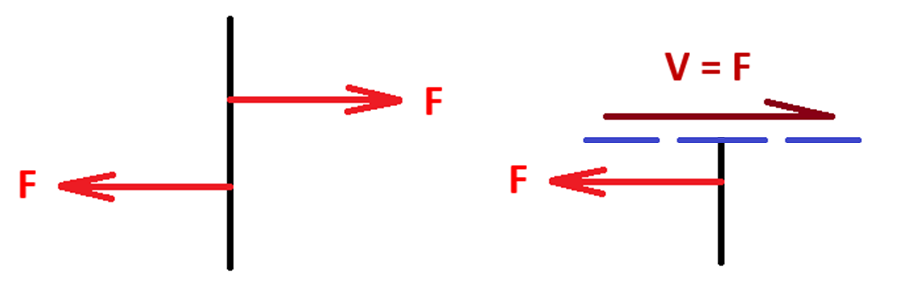 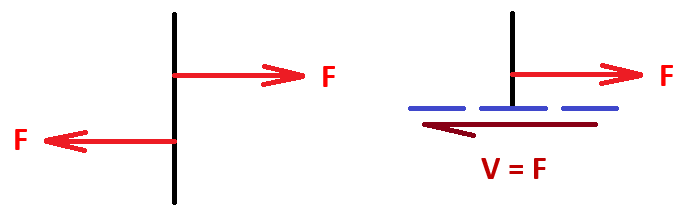 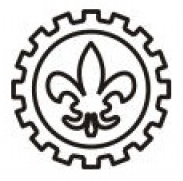 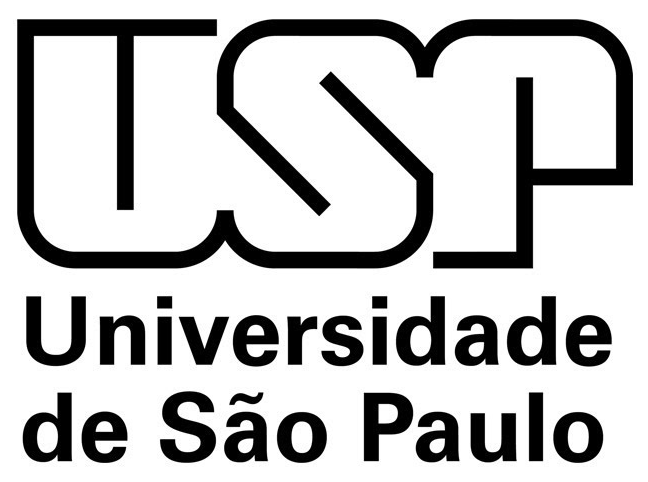 LOM3081 – Introdução à Mecânica dos Sólidos – Prof. Dr. João Paulo Pascon
1.2. Tensão cisalhante
Tensão cisalhante (média):
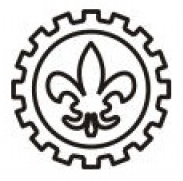 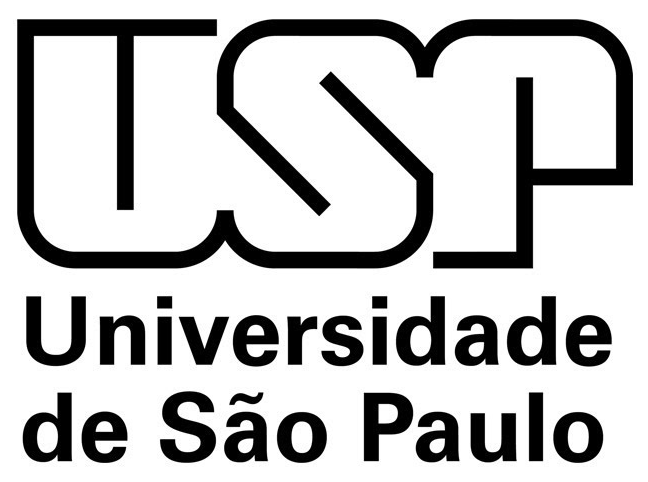 LOM3081 – Introdução à Mecânica dos Sólidos – Prof. Dr. João Paulo Pascon
1.2. Tensão cisalhante
Limites de cisalhamento:
Aço estrutural ASTM A36: 145 MPa
Aço Inox recozido: 150 MPa
Liga de alumínio 2014-T6: 230 MPa
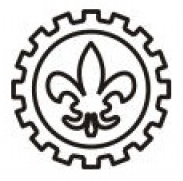 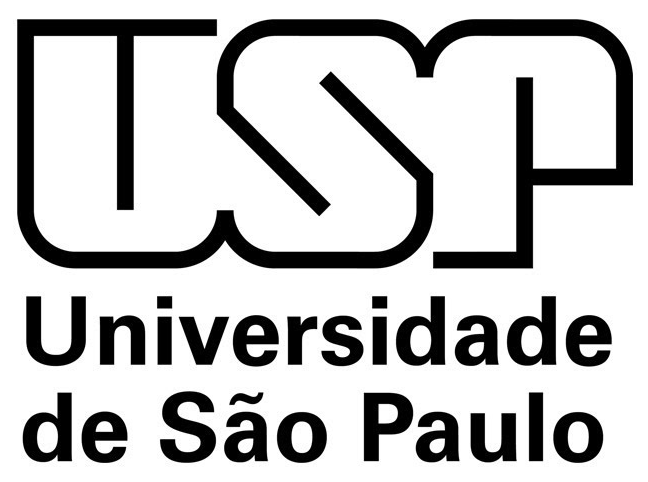 LOM3081 – Introdução à Mecânica dos Sólidos – Prof. Dr. João Paulo Pascon
Exemplo 1.2. Tensões médias
Determinar a tensão normal na haste horizontal AB, e a tensão cisalhante no pino C.
 Dados: dAB = 19,05 mm; dC = 25,4 mm.
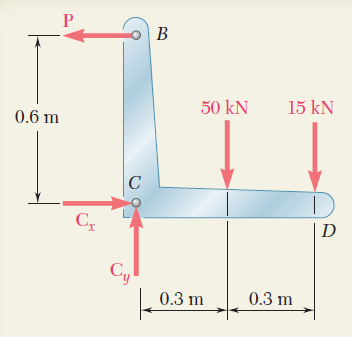 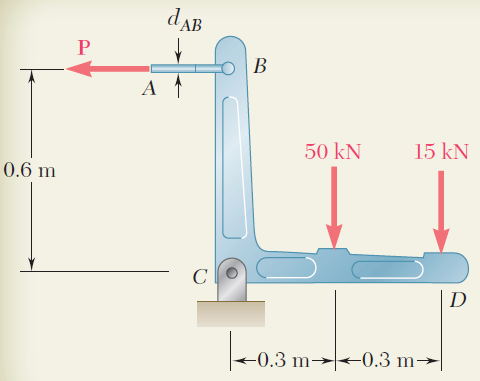 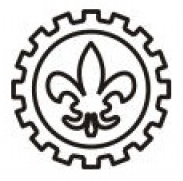 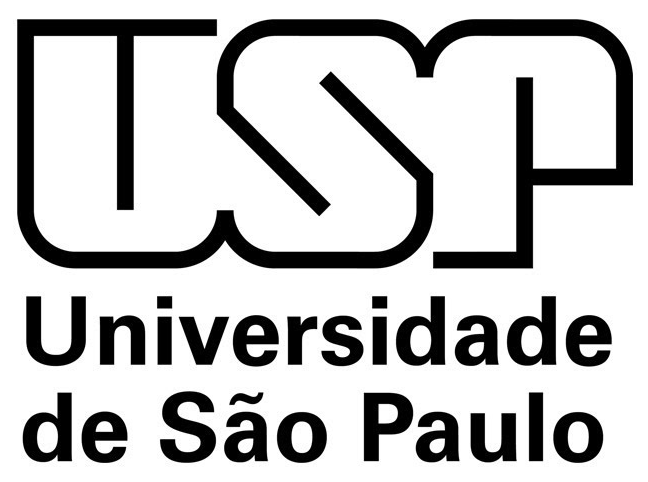 LOM3081 – Introdução à Mecânica dos Sólidos – Prof. Dr. João Paulo Pascon
Observação
Barras biarticuladas (hastes)
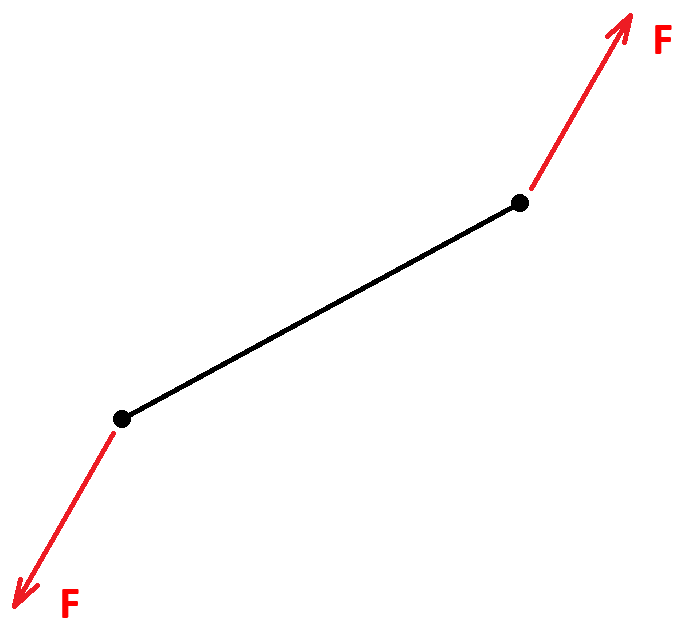 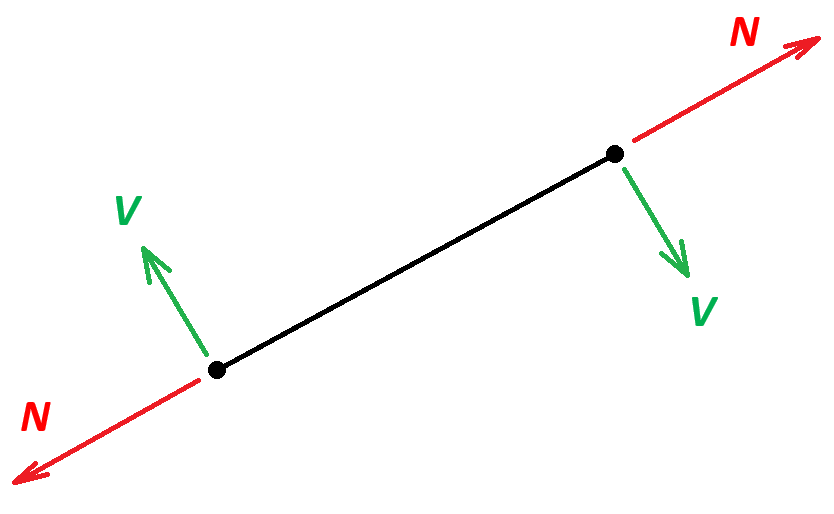 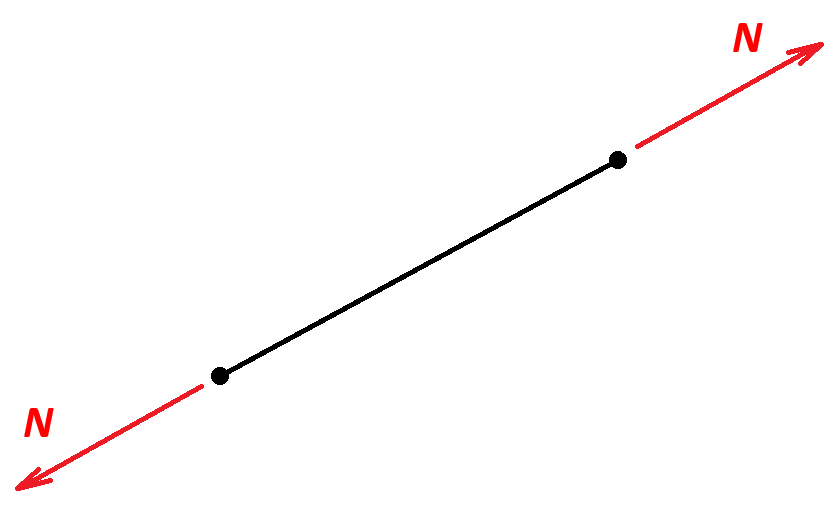 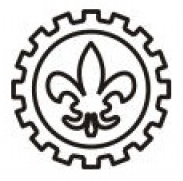 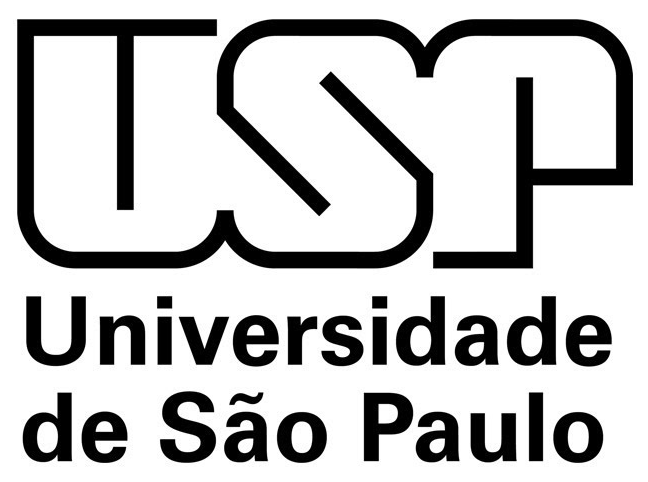 LOM3081 – Introdução à Mecânica dos Sólidos – Prof. Dr. João Paulo Pascon
Exemplo 1.2. Tensões médias
1. Reações (equilíbrio global)
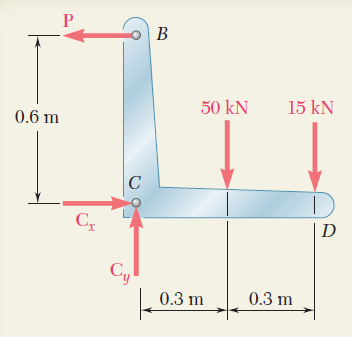 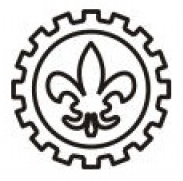 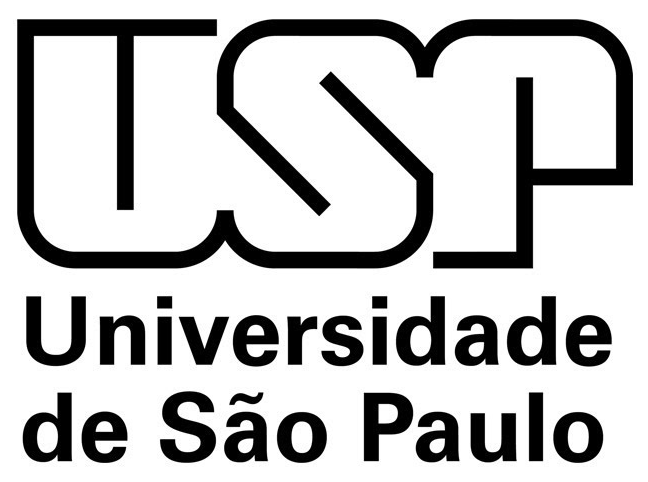 LOM3081 – Introdução à Mecânica dos Sólidos – Prof. Dr. João Paulo Pascon
Exemplo 1.2. Tensões médias
2. Esforços internos
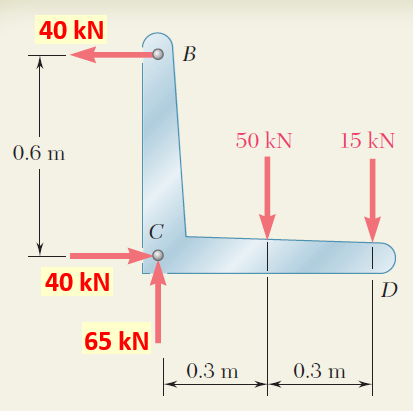 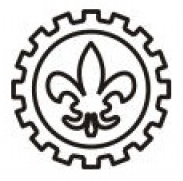 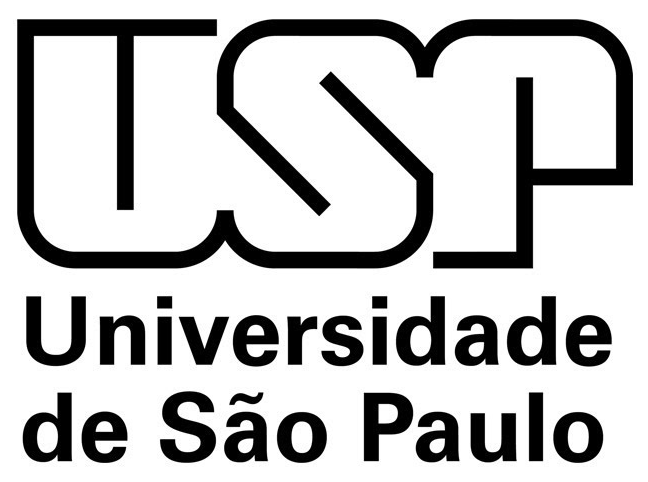 LOM3081 – Introdução à Mecânica dos Sólidos – Prof. Dr. João Paulo Pascon
Exemplo 1.2. Tensões médias
3. Tensões médias
 Dados: dAB = 19,05 mm; dC = 25,4 mm.
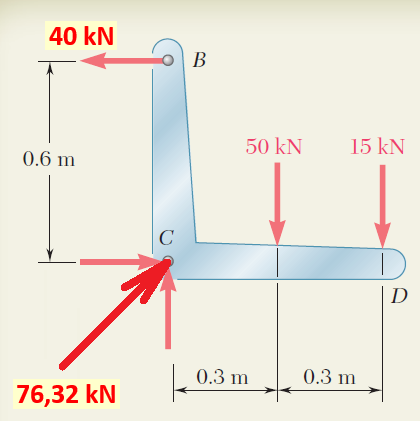 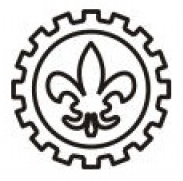 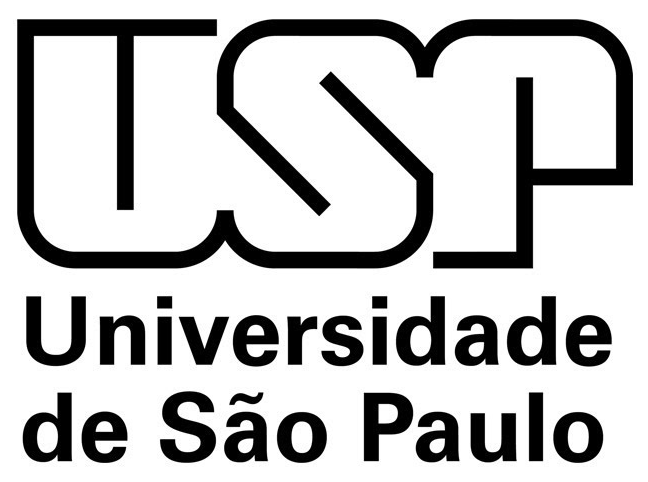 LOM3081 – Introdução à Mecânica dos Sólidos – Prof. Dr. João Paulo Pascon
Aula 02
Próxima aula:
* Corte duplo
1.3. Tensão de esmagamento
1.4. Tensões admissíveis
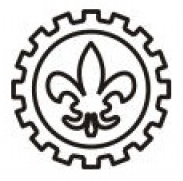 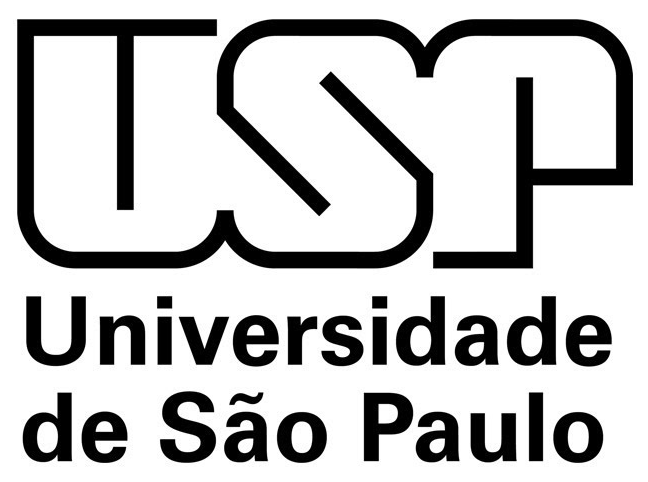 LOM3081 – Introdução à Mecânica dos Sólidos – Prof. Dr. João Paulo Pascon